10.4
Carboxylic Acids
Esters
Esterfications
Carboxylic acids
A carboxylic acid is an organic compound that contains the carboxyl group.
Examples include 
acetic/ethanoic acid
Oxalic acid
Citric acid
The functional group is composed of two other functional groups, 



Naming carboxylic acids is straight forward: 
Name the longest chain of carbons as before
Replace the “e” on the end of the name with “oic” acid
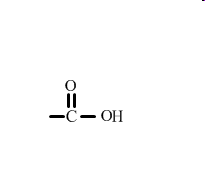 Hydroxyl group
Carbonyl group
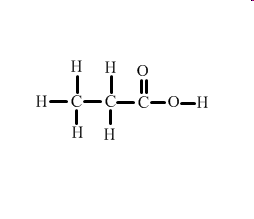 propane
Propanoic acid
Khan academy
https://www.khanacademy.org/science/organic-chemistry/carboxylic-acids-derivatives/naming-carboxylic-acids-sal/v/carboxylic-acid-naming
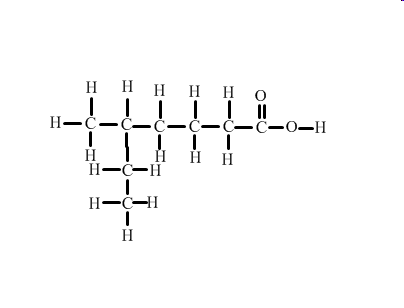 Name the following acids
3-methylheptane
3-methylheptanoic acid
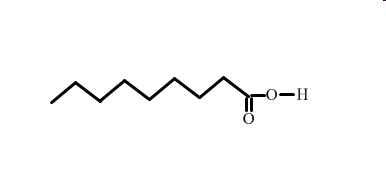 nonane
nonanoic acid
Esterification
Esterification is a reaction between a carboxylic acid and an alcohol, which creates an ester and water. 
It is a sub category of a condensation reaction because water is a product
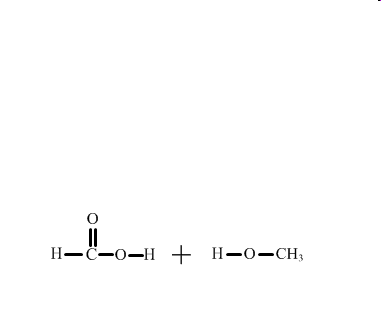 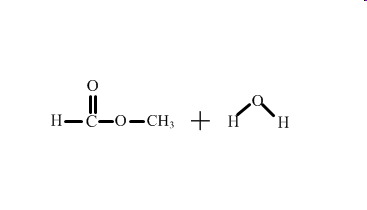 Draw the esterification reactions between the following pairs of reactants
butanoic acid and ethanol




pentanoic acid and methanol
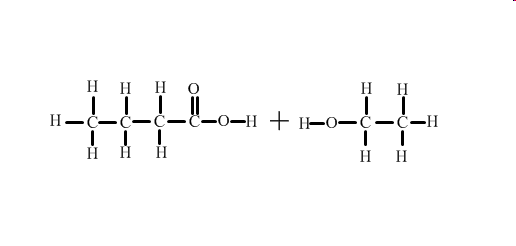 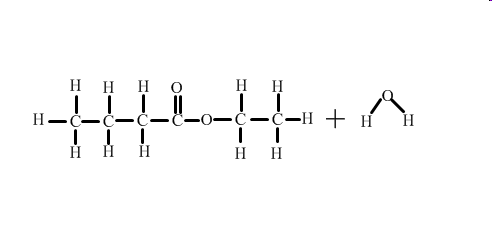 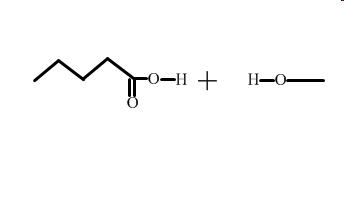 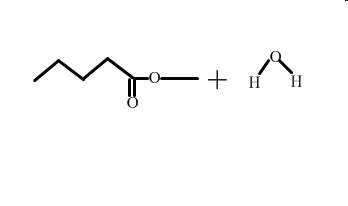 Naming esters is somewhat annoying because the names come from the names of the alchohol and carboxylic acid that they are made from. 




Made from butanoic acid and ethanol 
Parent chain= Name the chain of carbons that came from the carboxylic acid, but drop the “oic acid” and replace with “oate” 
Branch chain =Name the chain of carbons that came from the alcohol as you would a branch of the main chain
Leave a space between the branch and parent chain names
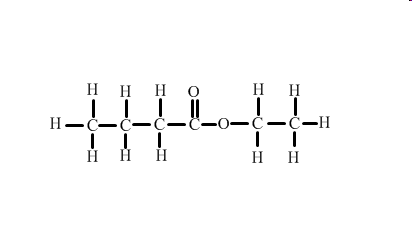 Tip:
Drawing out esters in structural diagrams is often easier to visualize the compound
Tip: how do you tell which chain used to be the carboxylic acid???

Look for the carbon that is attached to two oxygen (one double bond, one single bond)
http://www.chemguide.co.uk/organicprops/alcohols/esterification.html
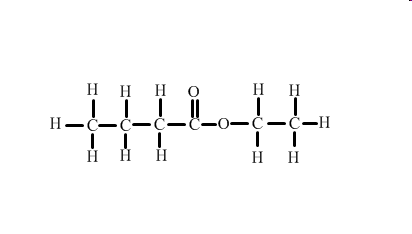 Example
Treat this group of carbons as a branch
This group of carbons comes from the 
acid b/c it has the double bonded oxygen
ethyl
butanoate
ethyl butanoate
Name the following esters
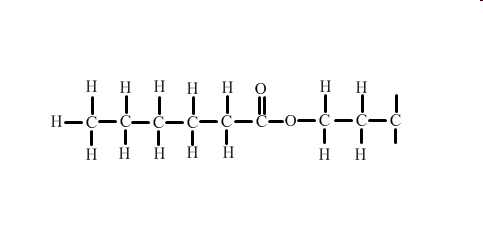 H
H
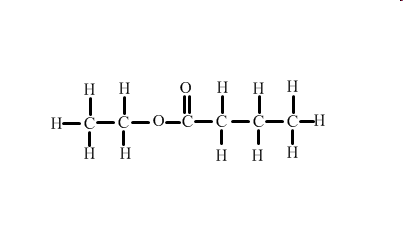 H
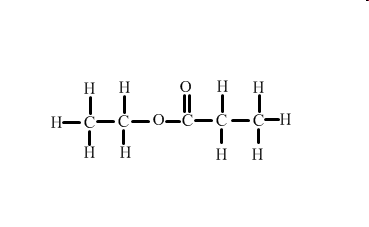 Draw the following esters and identify the alcohol and acid that it was synthesized from
methyl hexanoate


butyl methanoate


propyl propanoate
Homework
Complete practice questions